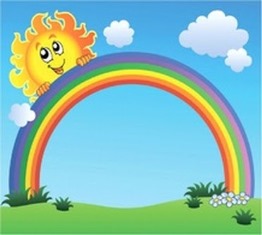 ПОРТФОЛИО НА ГРУПА
„ПЧЕЛИЧКА“ ПРИ
ДЕТСКА ГРАДИНА
„ПЪРВИ ЮНИ“
Екипът на група „Пчеличка“: Румяна Матуска, Гергана Крумова и Любка Савева
Великденско тържество…..
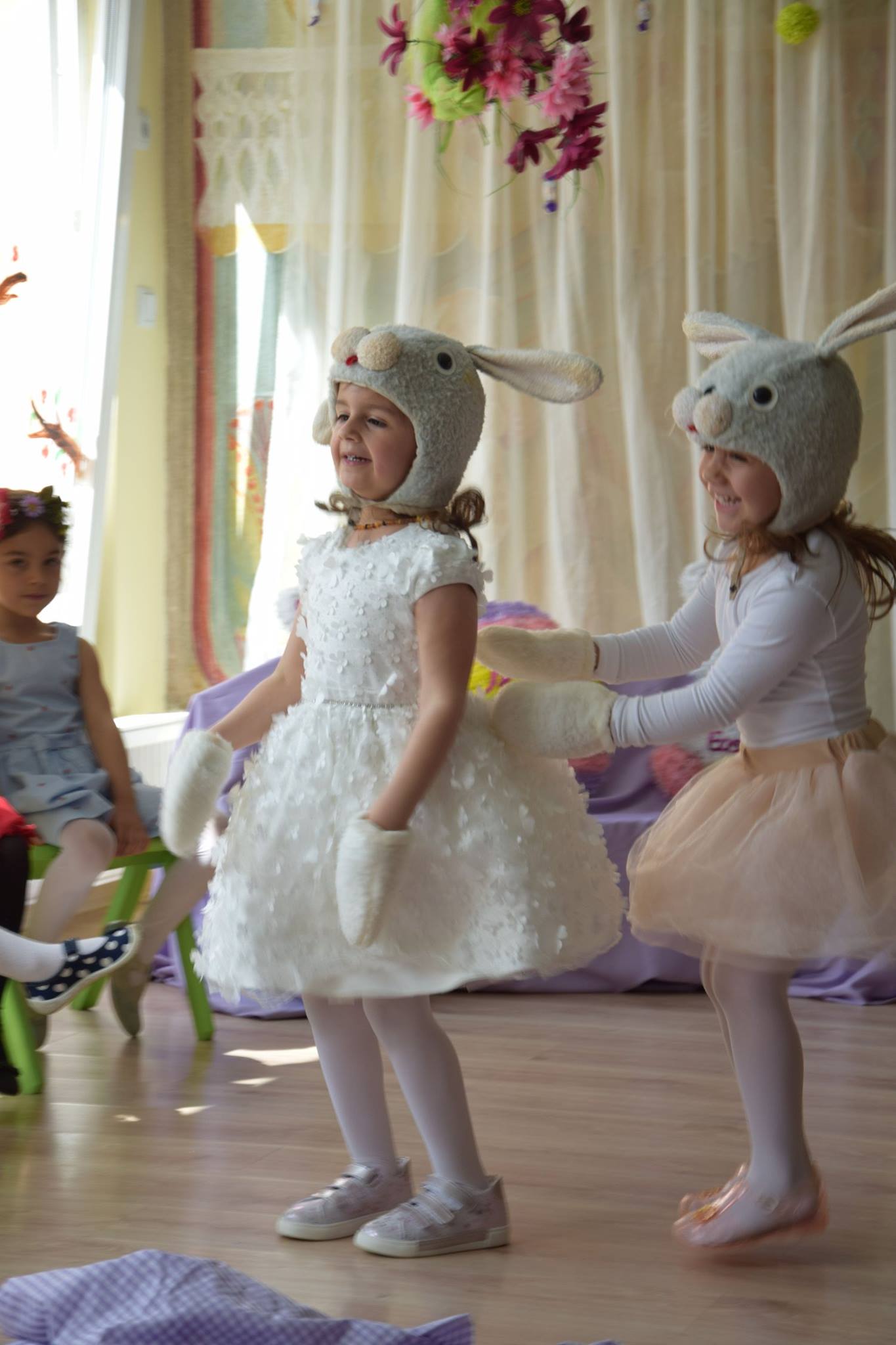 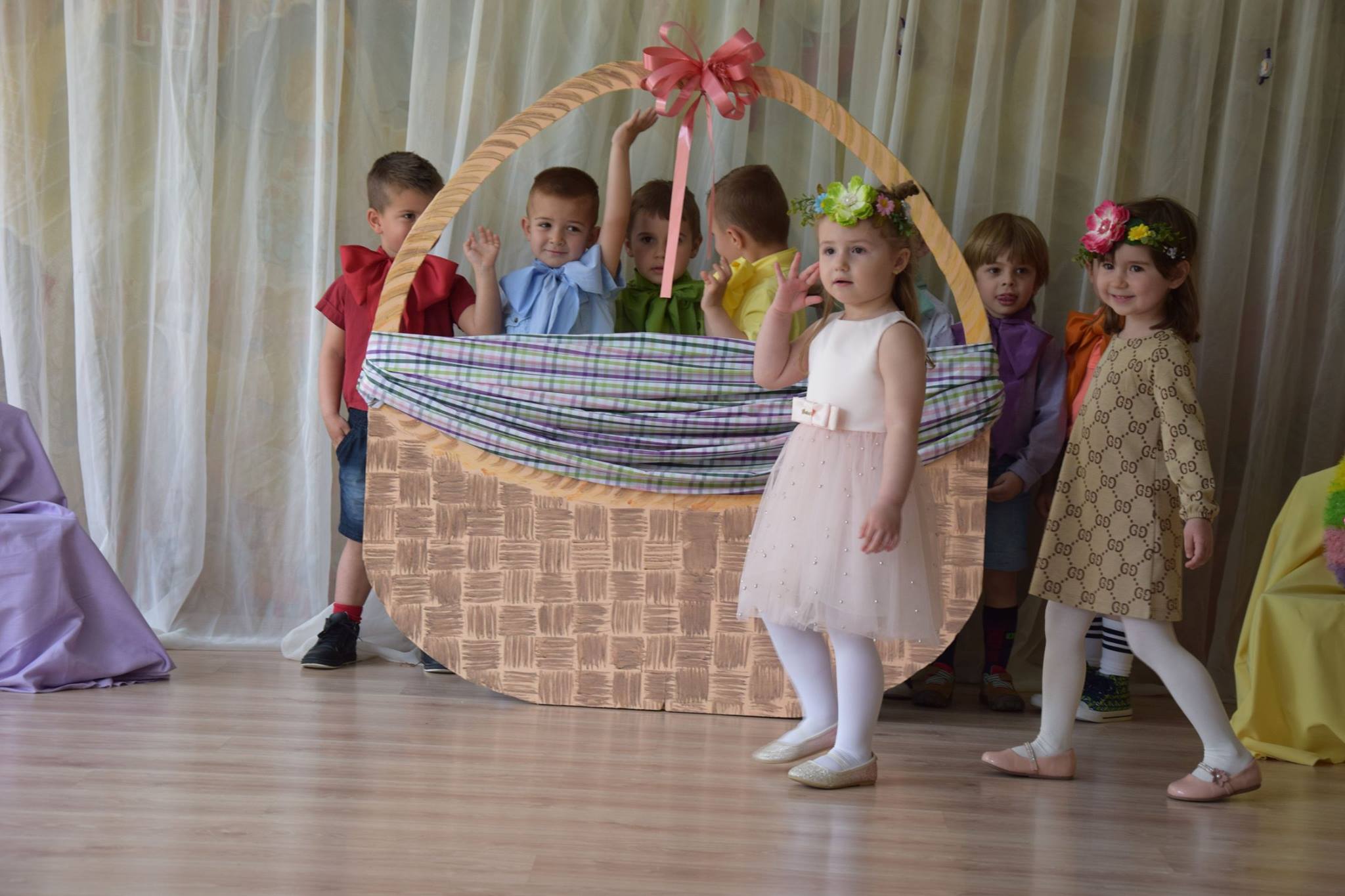 Църквата „Св.Георги“
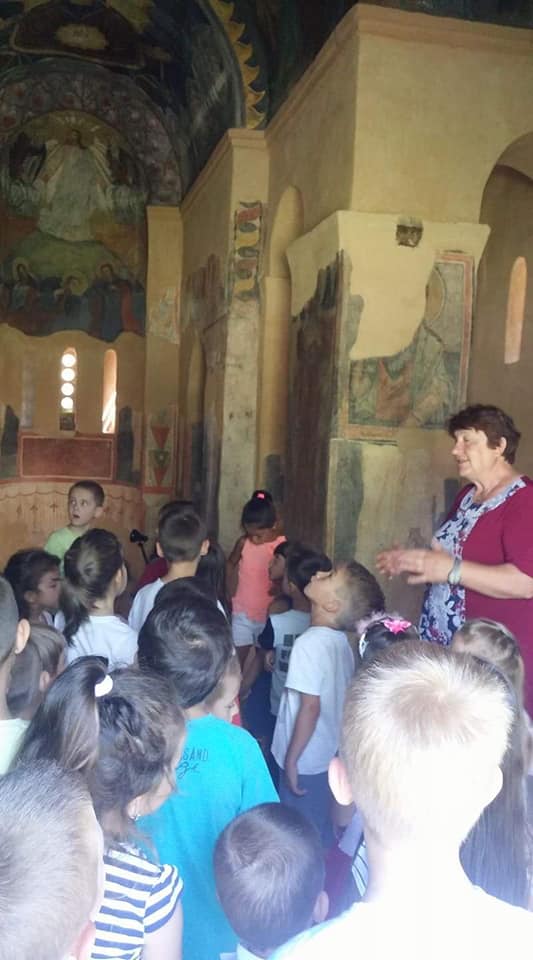 Посещение на Граничкия манастир
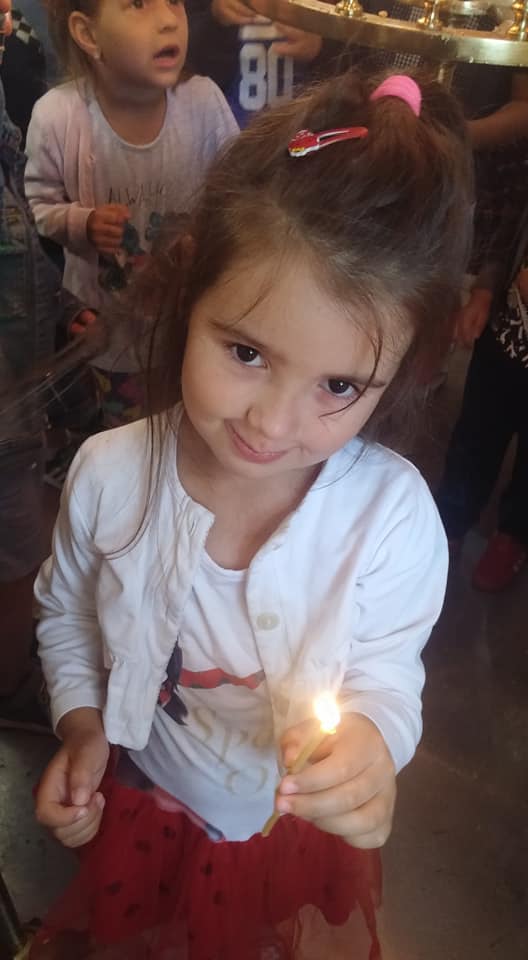 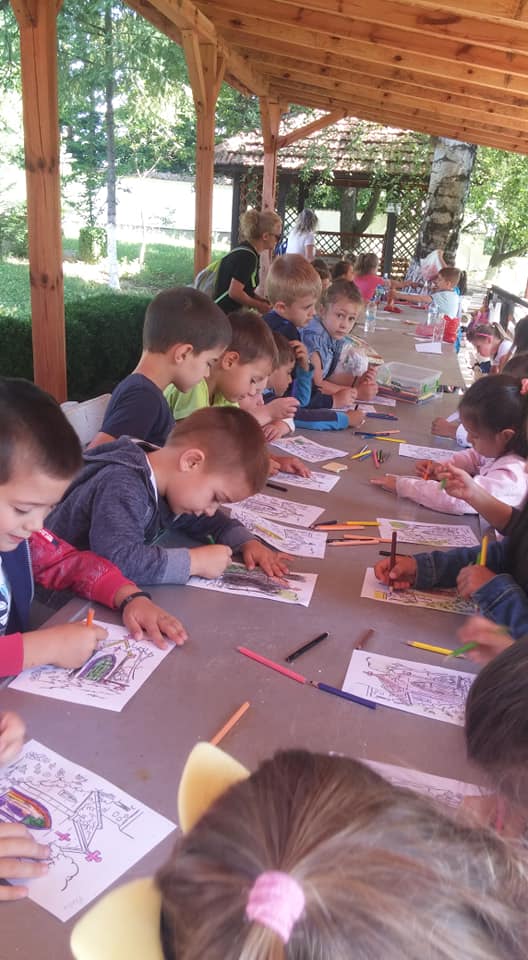 Лято……
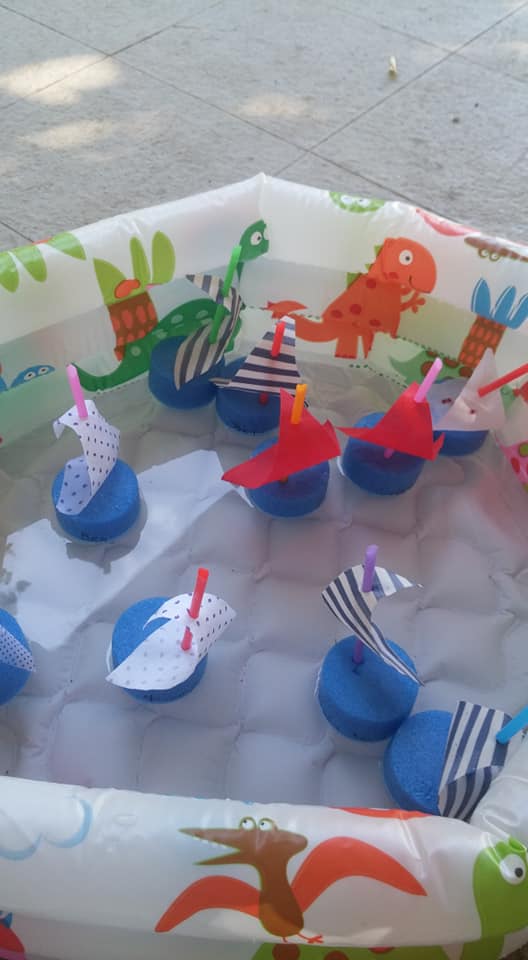 Лято……
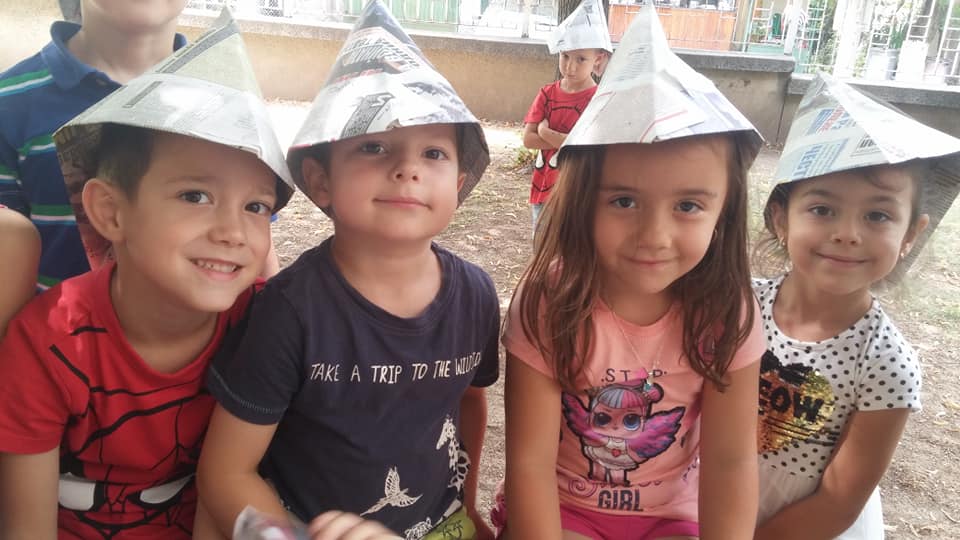 Творим с цветовете на есента……!
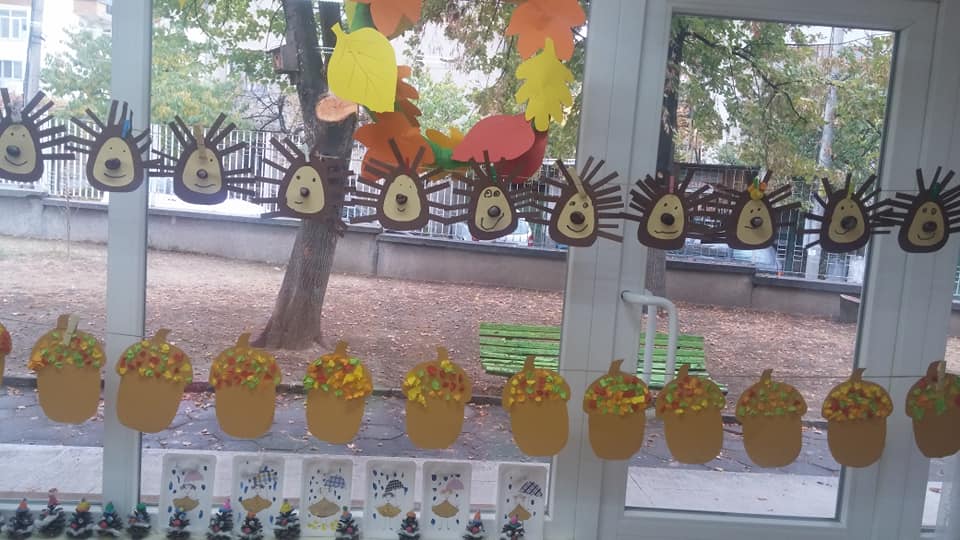 Под бук, лески, ели върви кълбо с бодли. И щом се убодеш, за миг ще разбереш, е то е….таралеж.
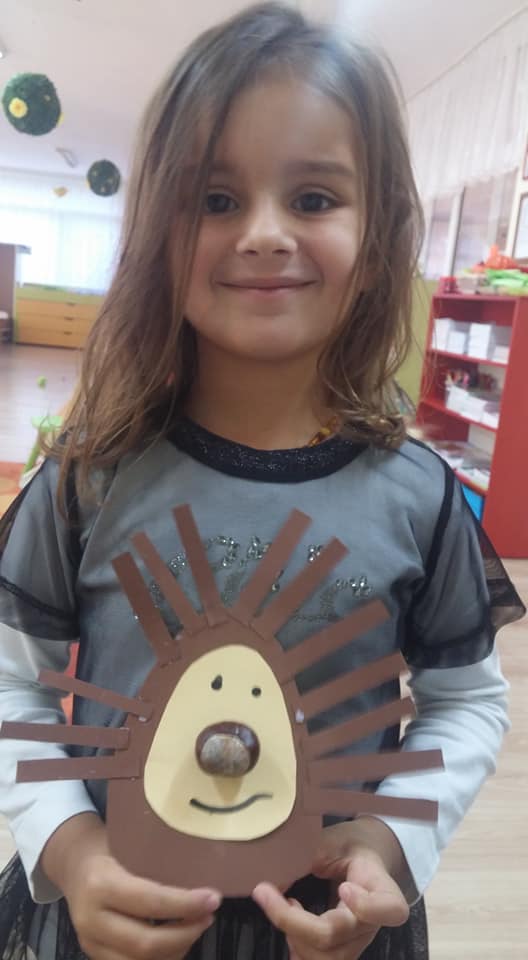 С професията на мама и тате………
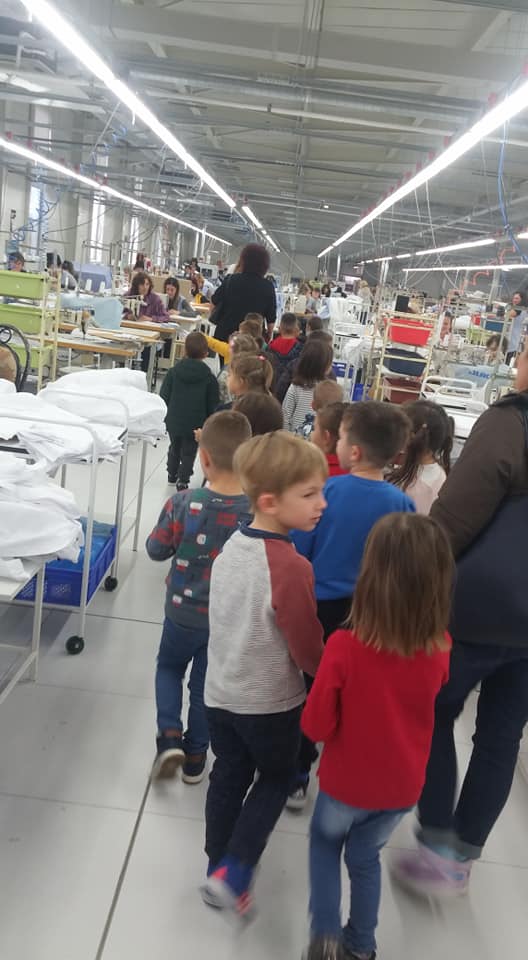 Знаем, че сме доста ретро, въпреки, напротив и напук, ние динозаврите сме тук…
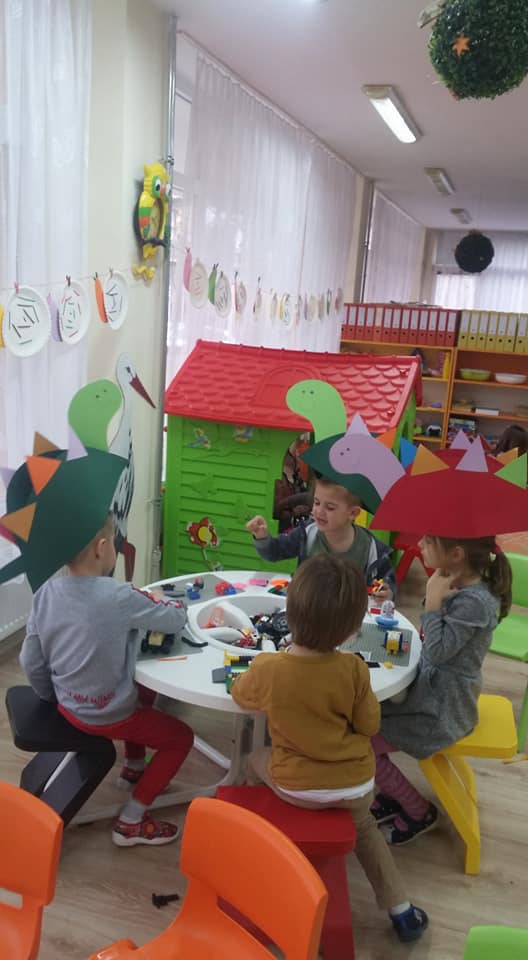 Коледен базар!
Коледно тържество
На работа ръчички. Направихме хранилка за птички.
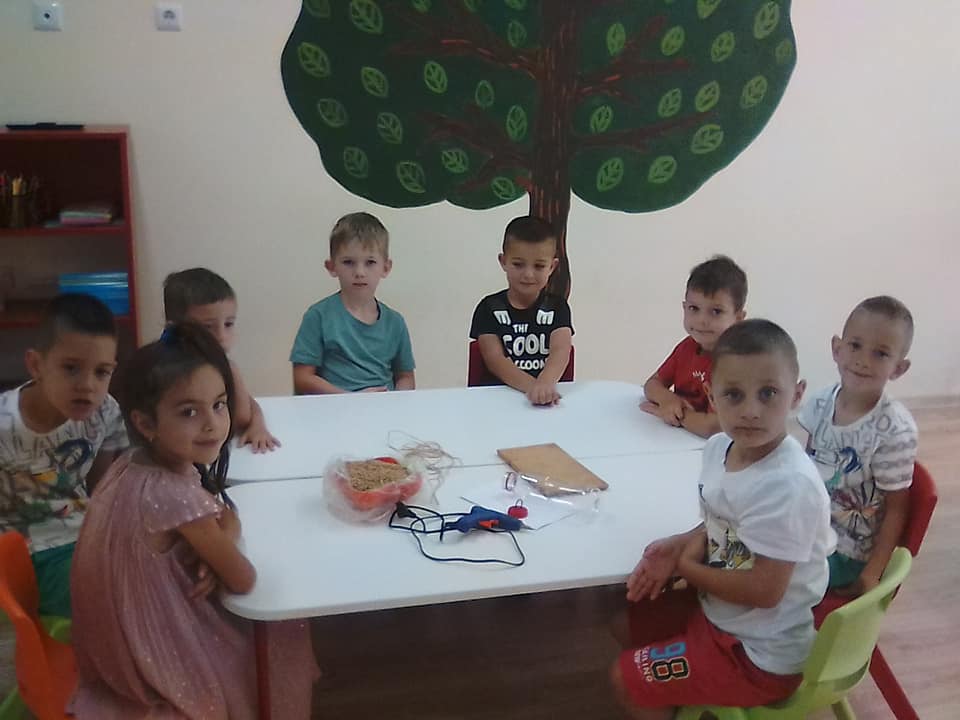 Направихме се цветна градинка, за която се грижим с много любов…..
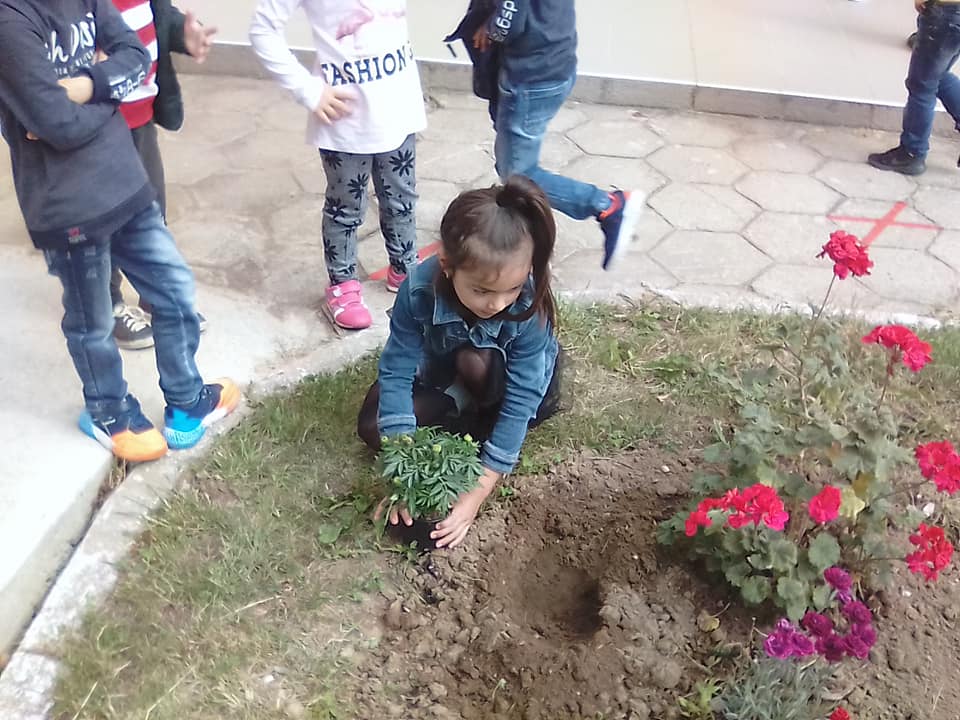 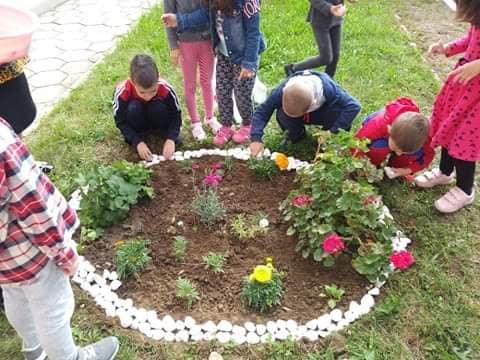 Играем с букви и цифри……..
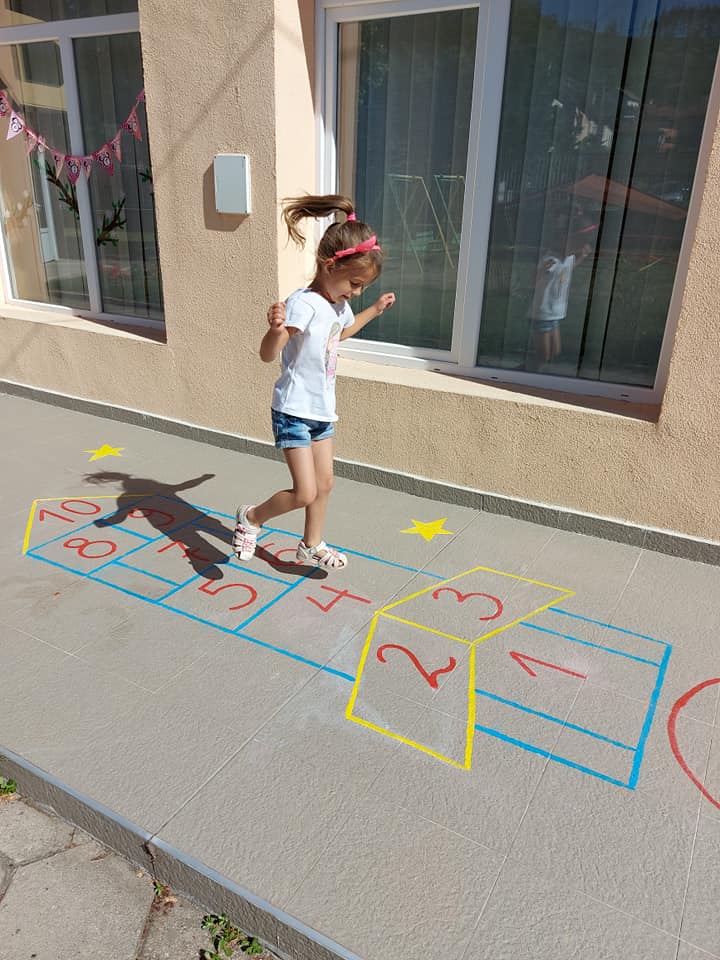 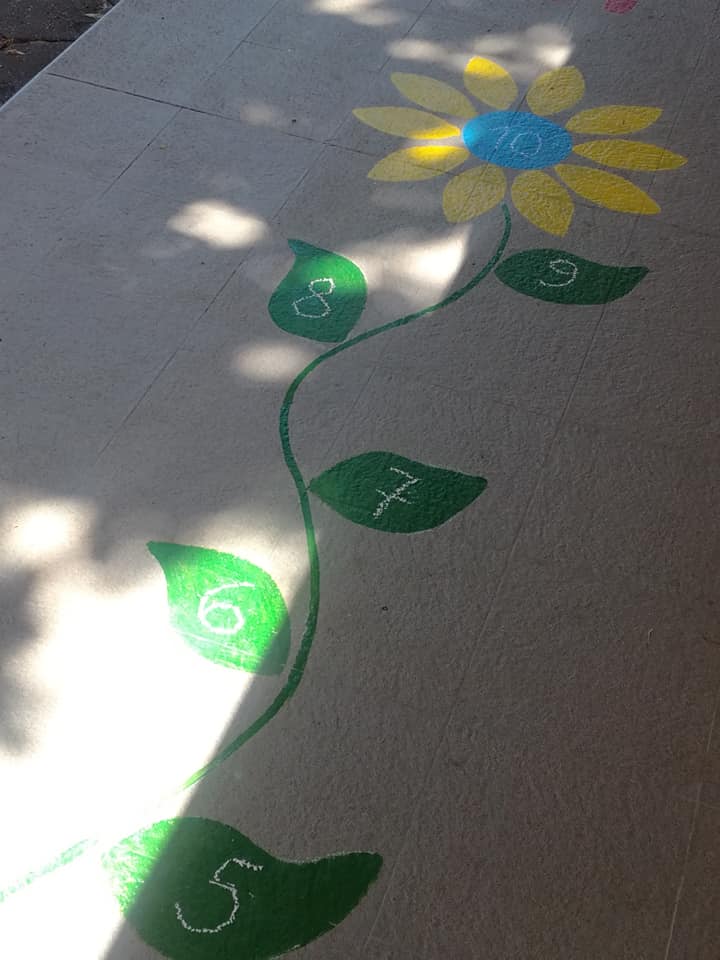 Творим с черешки – арт работилничка!
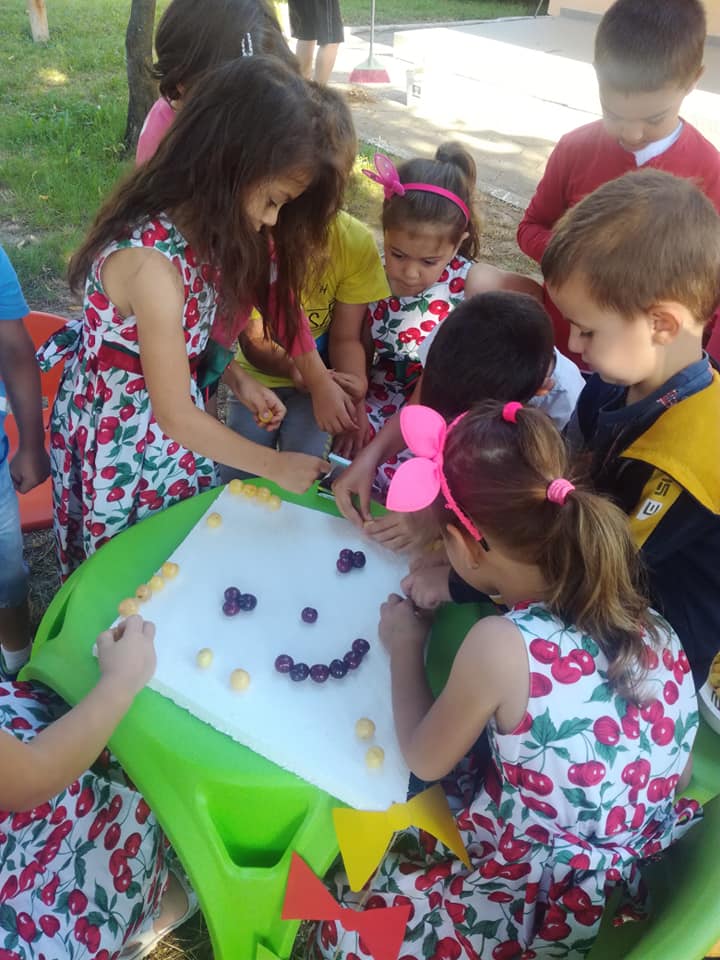 Къмпинг – парти ……..
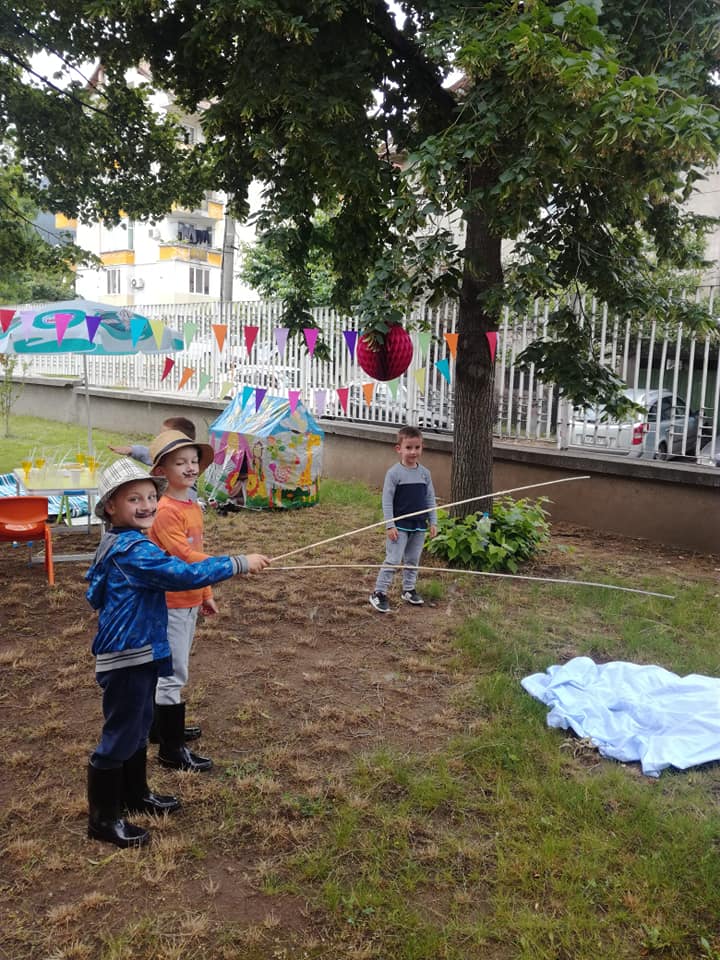 В кафенето на Масленка….
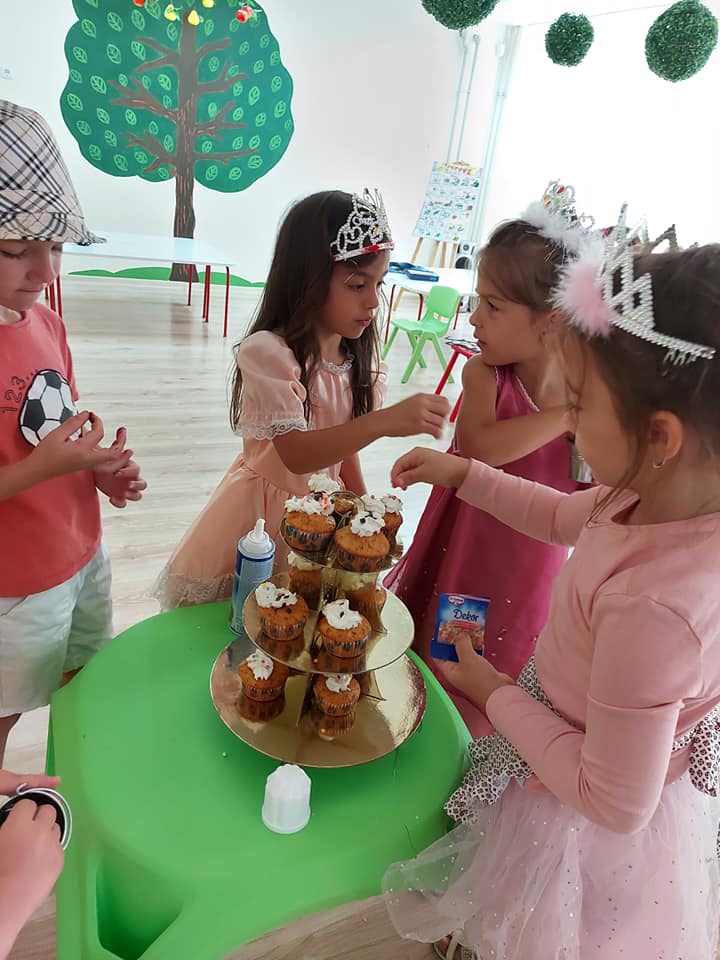 Еньовден……
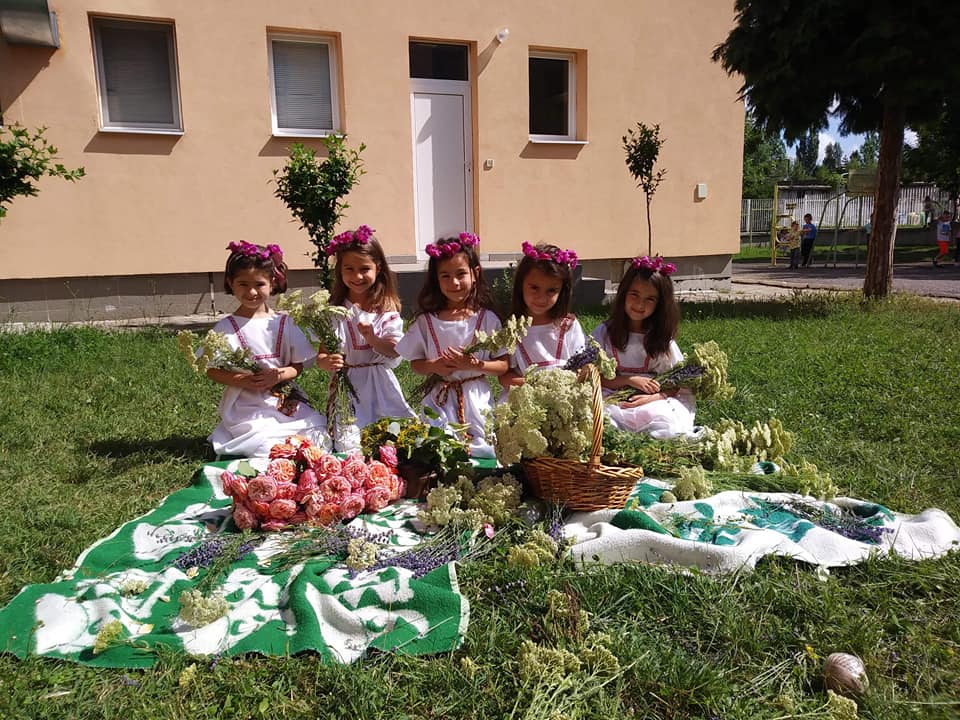 Йога – незабравими емоции…..
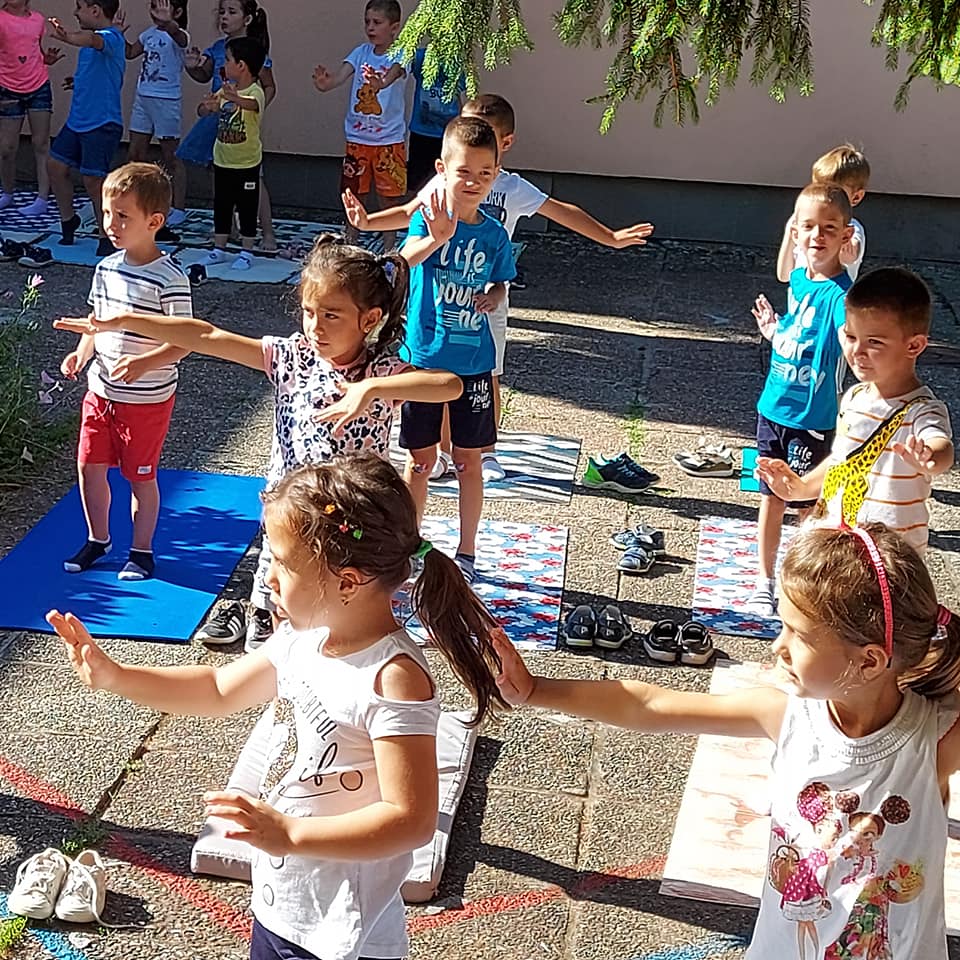 Панагия – въздигане на хляба!
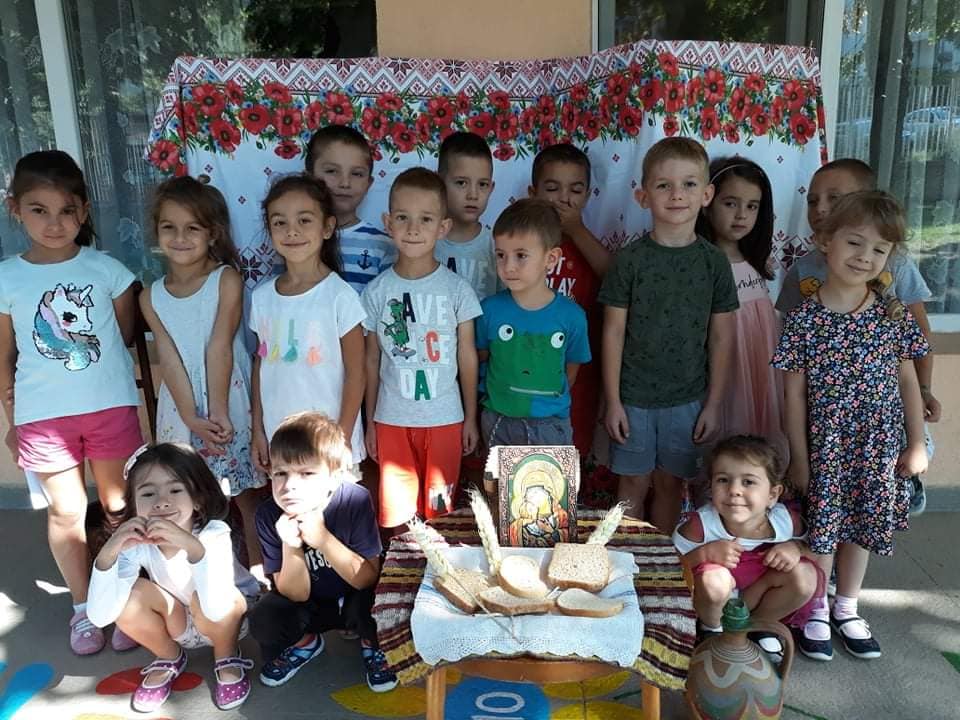 Да се хванем за ръце и да тропнем ний хорце…..
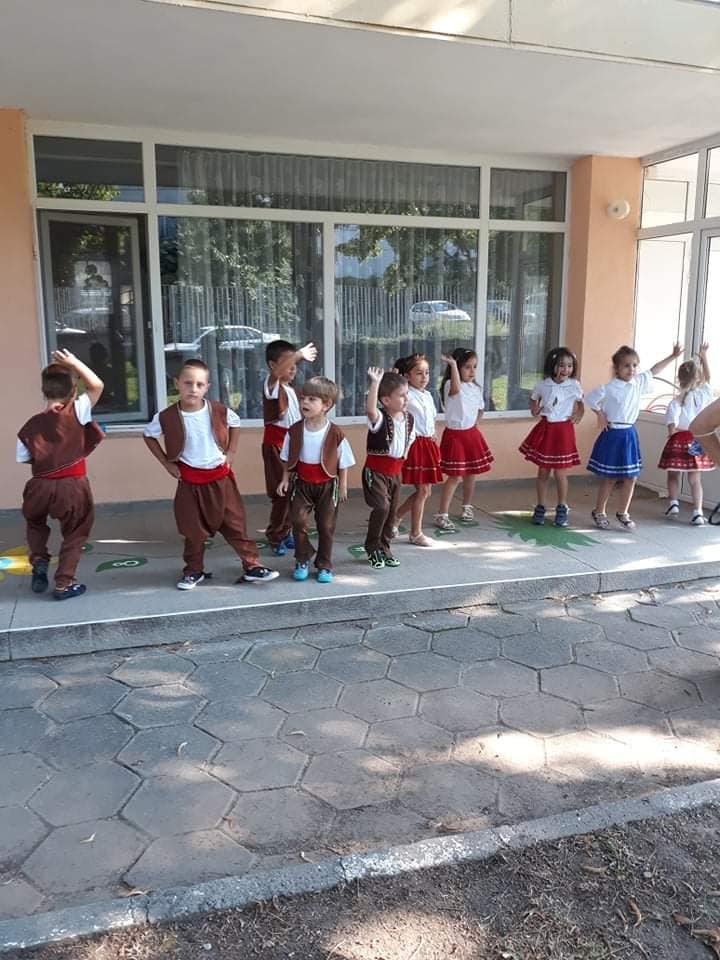 Да изчистим България!
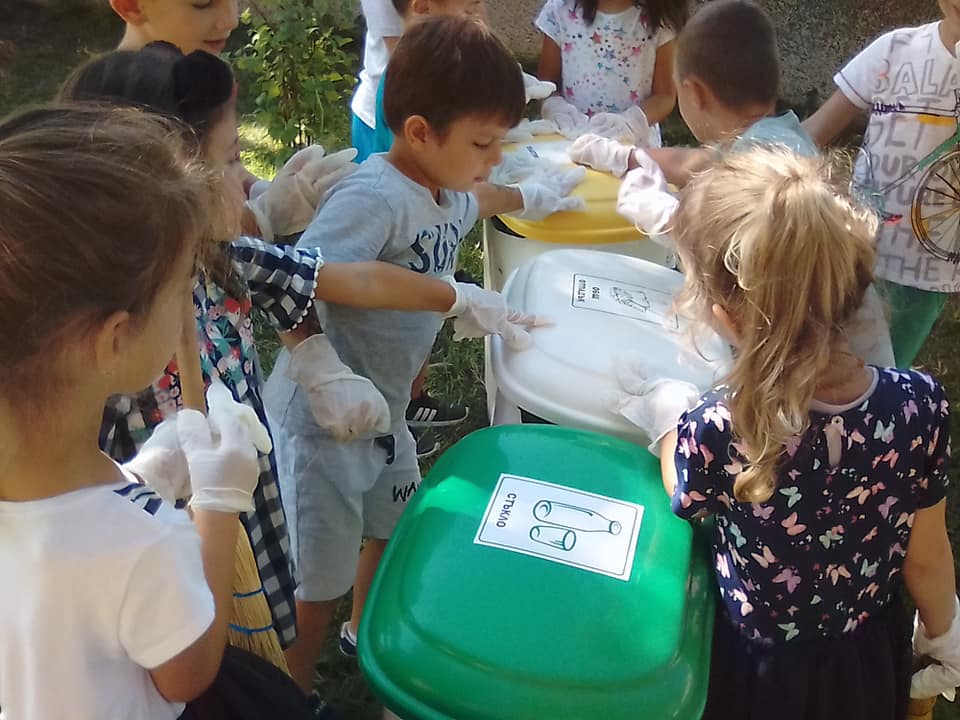